Marco 1
11/02
Marco 3
20/02
Marco 5
01/03
Marco 2
16/02
Marco 4
23/02
Início
08/02
Marco 6
03/03
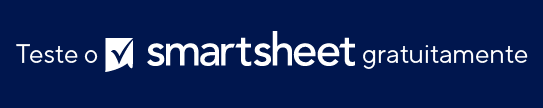 Modelo de plano de negócios estratégico anual
NO
NO
NO
NO
NO
NO
NO
NO
NO
NO
NO
NO
NO
NO
NO
NO
NO
NO
NO
NO
NO
NO
NO
NO
NO
NO
NO
NO
NO
NO
NO
NO
NO
NO
NO
NO
NO
NO
NO
NO
NO
NO
NO
NO
NO
NO
NO
NO
NO
NO
NO
NO
NO
NO
NO
NO
NO
NO
NO
NO
NO
NO
NO
NO
NO
NO
NO
NO
NO
NO
NO
NO
NO
NO
NO
NO
NO
NO
NO
NO
NO
NO
NO
NO
NO
NO
NO
NO
NO
NO
NO
NO
NO
NO
NO
NO
NO
NO
NO
NO
NO
NO
NO
NO
NO
NO
NO
NO
NO
NO
NO
NO
NO
NO
UNKNOWN
NO
YES
UNKNOWN
NO
YES
NO
YES
UNKNOWN
NO
NO
NO
NO
NO
NO
NO
NO
NO
NO
NO
NO
NO
NO
NO
NO
NO
NO
NO
NO
NO
NO
NO
NO
NO
NO
NO
NO
NO
NO
NO
NO
NO
NO
NO
NO
NO
NO
NO
NO
NO
NO
NO
NO
NO
NO
NO
NO
NO
NO
NO
NO
NO
NO
NO
NO
NO
NO
NO
NO
NO
NO
NO
NO
NO
NO
NO
NO
NO
NO
NO
NO
NO
NO
NO
NO
UNKNOWN
NO
YES
UNKNOWN
NO
YES
NO
YES
UNKNOWN
NO
NO
NO
NO
NO
NO
NO
NO
NO
NO
NO
NO
NO
NO
NO
NO
NO
NO
NO
NO
NO
NO
NO
NO
NO
NO
NO
NO
NO
NO
NO
NO
NO
NO
NO
NO
NO
NO
NO
NO
NO
NO
NO
NO
NO
NO
NO
NO
NO
NO
NO
NO
UNKNOWN
NO
YES
UNKNOWN
NO
YES
NO
YES
UNKNOWN
NO
NO
NO
NO
NO
NO
NO
NO
NO
NO
NO
NO
NO
NO
NO
NO
NO
NO
NO
NO
NO
NO
NO
NO
NO
NO
NO
NO
NO
NO
NO
NO
NO
NO
NO
NO
NO
NO
NO
NO
NO
NO
NO
NO
NO
NO
NO
NO
NO
NO
NO
NO
NO
NO
NO
NO
NO
NO
NO
NO
NO
NO
NO
NO
NO
NO
NO
NO
NO
NO
NO
NO
NO
NO
NO
NO
NO
NO
NO
NO
NO
NO
NO
NO
NO
NO
NO
NO
NO
NO
NO
NO
NO
NO
NO
NO
NO
NO
NO
NO
NO
NO
NO
NO
NO
NO
NO
NO
NO
NO
NO
NO
NO
NO
NO
NO
NO
NO
NO
NO
NO
NO
NO
NO
NO
NO
NO
NO
NO
NO
NO
NO
NO
NO
NO
NO
NO
NO
NO
NO
NO
NO
NO
NO
NO
NO
NO
NO
NO
NO
NO
NO
NO
NO
NO
NO
NO
NO
NO
NO
NO
NO
NO
NO
NO
NO
UNKNOWN
UNKNOWN
UNKNOWN
UNKNOWN
NO
YES
UNKNOWN
NO
YES
NO
YES
UNKNOWN
NO
NO
NO
NO
NO
NO
NO
NO
NO
NO
NO
NO
NO
NO
NO
NO
NO
NO
NO
NO
NO
NO
NO
NO
NO
NO
NO
NO
NO
NO
NO
NO
NO
NO
NO
NO
NO
NO
NO
NO
NO
NO
NO
NO
NO
NO
NO
NO
NO
NO
NO
NO
NO
NO
NO
NO
NO
NO
NO
NO
NO
NO
NO
NO
NO
NO
NO
NO
NO
NO
NO
NO
NO
NO
NO
NO
NO
NO
NO
NO
NO
NO
NO
NO
NO
NO
NO
NO
UNKNOWN
NO
YES
UNKNOWN
NO
YES
NO
YES
UNKNOWN
NO
NO
NO
NO
NO
NO
NO
NO
NO
NO
NO
NO
NO
NO
NO
NO
NO
NO
NO
NO
NO
NO
NO
NO
NO
NO
NO
NO
NO
NO
NO
NO
NO
NO
NO
NO
NO
NO
NO
NO
NO
NO
NO
NO
NO
NO
NO
NO
NO
NO
NO
NO
NO
NO
NO
NO
NO
NO
NO
NO
NO
NO
NO
NO
NO
NO
NO
NO
NO
NO
NO
NO
NO
NO
NO
NO
NO
NO
NO
NO
NO
NO
NO
NO
NO
NO
NO
NO
NO
NO
NO
NO
NO
NO
NO
NO
NO
NO
NO
NO
NO
NO
NO
NO
NO
NO
NO
NO
NO
NO
NO
NO
NO
NO
NO
NO
NO
NO
NO
NO
NO
NO
NO
NO
NO
NO
NO
NO
NO
NO
NO
NO
NO
NO
NO
NO
NO
NO
NO
NO
NO
NO
UNKNOWN
UNKNOWN
UNKNOWN
NO
YES
UNKNOWN
NO
YES
NO
YES
UNKNOWN
NO
NO
NO
NO
NO
NO
NO
NO
NO
NO
NO
NO
NO
NO
NO
NO
NO
NO
NO
NO
NO
NO
NO
NO
NO
NO
NO
NO
NO
NO
NO
NO
NO
NO
NO
NO
NO
NO
NO
NO
NO
NO
NO
NO
NO
NO
NO
NO
NO
NO
NO
NO
UNKNOWN
NO
YES
UNKNOWN
NO
YES
NO
YES
UNKNOWN
NO
NO
NO
NO
NO
NO
NO
NO
NO
NO
NO
NO
NO
NO
NO
NO
NO
NO
NO
NO
NO
NO
NO
NO
NO
NO
NO
NO
NO
NO
NO
NO
NO
NO
NO
NO
NO
NO
NO
NO
NO
NO
NO
NO
NO
NO
NO
NO
NO
NO
NO
NO
NO
NO
NO
NO
NO
NO
NO
NO
NO
NO
NO
NO
NO
NO
NO
NO
NO
NO
NO
NO
NO
NO
NO
NO
NO
NO
NO
NO
NO
NO
NO
NO
NO
NO
NO
NO
UNKNOWN
NO
YES
UNKNOWN
NO
YES
NO
YES
UNKNOWN
NO
NO
NO
NO
NO
NO
NO
NO
NO
NO
NO
NO
NO
NO
NO
NO
NO
NO
NO
NO
NO
NO
NO
NO
NO
NO
NO
NO
NO
NO
NO
NO
NO
NO
NO
NO
NO
NO
NO
NO
NO
NO
NO
NO
NO
NO
NO
NO
NO
NO
NO
NO
NO
NO
NO
NO
NO
NO
NO
NO
NO
NO
NO
NO
NO
NO
NO
NO
NO
NO
NO
NO
NO
NO
NO
NO
NO
NO
NO
NO
NO
NO
NO
NO
NO
NO
NO
NO
NO
NO
NO
NO
NO
NO
NO
NO
NO
NO
NO
NO
NO
NO
NO
NO
NO
NO
NO
NO
NO
NO
NO
NO
NO
NO
NO
NO
NO
NO
NO
NO
NO
NO
NO
NO
NO
NO
NO
NO
NO
NO
NO
NO
NO
NO
NO
NO
NO
NO
NO
NO
NO
NO
UNKNOWN
UNKNOWN
UNKNOWN
UNKNOWN
NO
YES
UNKNOWN
NO
YES
NO
YES
UNKNOWN
NO
NO
NO
NO
NO
NO
NO
NO
NO
NO
NO
NO
NO
NO
NO
NO
NO
NO
NO
NO
NO
NO
NO
NO
NO
NO
NO
NO
NO
NO
NO
NO
NO
NO
NO
NO
NO
NO
NO
NO
NO
NO
NO
NO
NO
NO
NO
NO
NO
NO
NO
NO
UNKNOWN
NO
YES
UNKNOWN
NO
YES
NO
YES
UNKNOWN
NO
NO
NO
NO
NO
NO
NO
NO
NO
NO
NO
NO
NO
NO
NO
NO
NO
NO
NO
NO
NO
NO
NO
NO
NO
NO
NO
NO
NO
NO
NO
NO
NO
NO
NO
NO
NO
NO
NO
NO
NO
NO
NO
NO
NO
NO
NO
NO
NO
NO
NO
NO
UNKNOWN
NO
YES
UNKNOWN
NO
YES
NO
YES
UNKNOWN
NO
NO
NO
NO
NO
NO
NO
NO
NO
NO
NO
NO
NO
NO
NO
NO
NO
NO
NO
NO
NO
NO
NO
NO
NO
NO
NO
NO
NO
NO
NO
NO
NO
NO
NO
NO
NO
NO
NO
NO
NO
NO
NO
NO
NO
NO
NO
NO
NO
NO
NO
NO
NO
NO
NO
NO
NO
NO
NO
NO
NO
NO
NO
NO
NO
NO
NO
NO
NO
NO
NO
NO
NO
NO
NO
NO
NO
NO
NO
NO
NO
NO
NO
NO
NO
NO
NO
NO
UNKNOWN
NO
YES
UNKNOWN
NO
YES
NO
YES
UNKNOWN
NO
NO
NO
NO
NO
NO
NO
NO
NO
NO
NO
NO
NO
NO
NO
NO
NO
NO
NO
NO
NO
NO
NO
NO
NO
NO
NO
NO
NO
NO
NO
NO
NO
NO
NO
NO
NO
NO
NO
NO
NO
NO
NO
NO
NO
NO
NO
NO
NO
NO
NO
NO
NO
NO
NO
NO
NO
NO
NO
NO
NO
NO
NO
NO
NO
NO
NO
NO
NO
NO
NO
NO
NO
NO
NO
NO
NO
NO
NO
NO
NO
NO
NO
NO
NO
NO
NO
NO
NO
NO
NO
NO
NO
NO
NO
NO
NO
NO
NO
NO
NO
NO
NO
NO
NO
NO
NO
NO
NO
NO
NO
NO
NO
NO
NO
NO
NO
NO
NO
NO
NO
NO
NO
NO
NO
NO
NO
NO
NO
NO
NO
NO
NO
NO
NO
NO
NO
NO
NO
NO
NO
NO
UNKNOWN
UNKNOWN
UNKNOWN
UNKNOWN
UNKNOWN
NO
YES
UNKNOWN
NO
YES
NO
YES
UNKNOWN
NO
NO
NO
NO
NO
NO
NO
NO
NO
NO
NO
NO
NO
NO
NO
NO
NO
NO
NO
NO
NO
NO
NO
NO
NO
NO
NO
NO
NO
NO
NO
NO
NO
NO
NO
NO
NO
NO
NO
NO
NO
NO
NO
NO
NO
NO
NO
NO
NO
NO
NO
NO
UNKNOWN
NO
YES
UNKNOWN
NO
YES
NO
YES
UNKNOWN
NO
NO
NO
NO
NO
NO
NO
NO
NO
NO
NO
NO
NO
NO
NO
NO
NO
NO
NO
NO
NO
NO
NO
NO
NO
NO
NO
NO
NO
NO
NO
NO
NO
NO
NO
NO
NO
NO
NO
NO
NO
NO
NO
NO
NO
NO
NO
NO
NO
NO
NO
NO
UNKNOWN
UNKNOWN
NO
NO
NO
NO
NO
NO
NO
NO
NO
NO
NO
NO
NO
NO
NO
NO
NO
NO
VISÃO GERAL DOS NEGÓCIOS
NO
NO
NO
NO
NO
NO
NO
NO
NO
NO
NO
NO
NO
NO
NO
NO
NO
NO
NO
NO
NO
NO
NO
NO
NO
NO
NO
NO
NO
NO
NO
NO
NO
NO
NO
NO
NO
NO
NO
NO
NO
NO
NO
NO
NO
NO
NO
NO
NO
NO
NO
NO
NO
NO
NO
NO
NO
NO
NO
NO
NO
NO
NO
NO
NO
NO
NO
NO
NO
NO
NO
NO
NO
NO
NO
NO
NO
NO
NO
NO
NO
NO
NO
NO
NO
NO
NO
NO
NO
NO
NO
NO
NO
NO
NO
NO
NO
NO
NO
NO
NO
NO
NO
NO
NO
NO
NO
NO
NO
NO
NO
NO
NO
NO
UNKNOWN
NO
YES
UNKNOWN
NO
YES
NO
YES
UNKNOWN
NO
NO
NO
NO
NO
NO
NO
NO
NO
NO
NO
NO
NO
NO
NO
NO
NO
NO
NO
NO
NO
NO
NO
NO
NO
NO
NO
NO
NO
NO
NO
NO
NO
NO
NO
NO
NO
NO
NO
NO
NO
NO
NO
NO
NO
NO
NO
NO
NO
NO
NO
NO
NO
NO
NO
NO
NO
NO
NO
NO
NO
NO
NO
NO
NO
NO
NO
NO
NO
NO
NO
NO
NO
NO
NO
NO
UNKNOWN
NO
YES
UNKNOWN
NO
YES
NO
YES
UNKNOWN
NO
NO
NO
NO
NO
NO
NO
NO
NO
NO
NO
NO
NO
NO
NO
NO
NO
NO
NO
NO
NO
NO
NO
NO
NO
NO
NO
NO
NO
NO
NO
NO
NO
NO
NO
NO
NO
NO
NO
NO
NO
NO
NO
NO
NO
NO
NO
NO
NO
NO
NO
NO
UNKNOWN
NO
YES
UNKNOWN
NO
YES
NO
YES
UNKNOWN
NO
NO
NO
NO
NO
NO
NO
NO
NO
NO
NO
NO
NO
NO
NO
NO
NO
NO
NO
NO
NO
NO
NO
NO
NO
NO
NO
NO
NO
NO
NO
NO
NO
NO
NO
NO
NO
NO
NO
NO
NO
NO
NO
NO
NO
NO
NO
NO
NO
NO
NO
NO
NO
NO
NO
NO
NO
NO
NO
NO
NO
NO
NO
NO
NO
NO
NO
NO
NO
NO
NO
NO
NO
NO
NO
NO
NO
NO
NO
NO
NO
NO
NO
NO
NO
NO
NO
NO
NO
NO
NO
NO
NO
NO
NO
NO
NO
NO
NO
NO
NO
NO
NO
NO
NO
NO
NO
NO
NO
NO
NO
NO
NO
NO
NO
NO
NO
NO
NO
NO
NO
NO
NO
NO
NO
NO
NO
NO
NO
NO
NO
NO
NO
NO
NO
NO
NO
NO
NO
NO
NO
NO
NO
NO
NO
NO
NO
NO
NO
NO
NO
NO
NO
NO
NO
NO
NO
NO
NO
NO
NO
NO
NO
NO
NO
NO
UNKNOWN
UNKNOWN
UNKNOWN
UNKNOWN
NO
YES
UNKNOWN
NO
YES
NO
YES
UNKNOWN
NO
NO
NO
NO
NO
NO
NO
NO
NO
NO
NO
NO
NO
NO
NO
NO
NO
NO
NO
NO
NO
NO
NO
NO
NO
NO
NO
NO
NO
NO
NO
NO
NO
NO
NO
NO
NO
NO
NO
NO
NO
NO
NO
NO
NO
NO
NO
NO
NO
NO
NO
NO
NO
NO
NO
NO
NO
NO
NO
NO
NO
NO
NO
NO
NO
NO
NO
NO
NO
NO
NO
NO
NO
NO
NO
NO
NO
NO
NO
NO
NO
NO
NO
NO
NO
NO
NO
NO
UNKNOWN
NO
YES
UNKNOWN
NO
YES
NO
YES
UNKNOWN
NO
NO
NO
NO
NO
NO
NO
NO
NO
NO
NO
NO
NO
NO
NO
NO
NO
NO
NO
NO
NO
NO
NO
NO
NO
NO
NO
NO
NO
NO
NO
NO
NO
NO
NO
NO
NO
NO
NO
NO
NO
NO
NO
NO
NO
NO
NO
NO
NO
NO
NO
NO
NO
NO
NO
NO
NO
NO
NO
NO
NO
NO
NO
NO
NO
NO
NO
NO
NO
NO
NO
NO
NO
NO
NO
NO
NO
NO
NO
NO
NO
NO
NO
NO
NO
NO
NO
NO
NO
NO
NO
NO
NO
NO
NO
NO
NO
NO
NO
NO
NO
NO
NO
NO
NO
NO
NO
NO
NO
NO
NO
NO
NO
NO
NO
NO
NO
NO
NO
NO
NO
NO
NO
NO
NO
NO
NO
NO
NO
NO
NO
NO
NO
NO
NO
NO
NO
NO
NO
NO
NO
NO
UNKNOWN
UNKNOWN
UNKNOWN
NO
YES
UNKNOWN
NO
YES
NO
YES
UNKNOWN
NO
NO
NO
NO
NO
NO
NO
NO
NO
NO
NO
NO
NO
NO
NO
NO
NO
NO
NO
NO
NO
NO
NO
NO
NO
NO
NO
NO
NO
NO
NO
NO
NO
NO
NO
NO
NO
NO
NO
NO
NO
NO
NO
NO
NO
NO
NO
NO
NO
NO
NO
NO
UNKNOWN
NO
YES
UNKNOWN
NO
YES
NO
YES
UNKNOWN
NO
NO
NO
NO
NO
NO
NO
NO
NO
NO
NO
NO
NO
NO
NO
NO
NO
NO
NO
NO
NO
NO
NO
NO
NO
NO
NO
NO
NO
NO
NO
NO
NO
NO
NO
NO
NO
NO
NO
NO
NO
NO
NO
NO
NO
NO
NO
NO
NO
NO
NO
NO
NO
NO
NO
NO
NO
NO
NO
NO
NO
NO
NO
NO
NO
NO
NO
NO
NO
NO
NO
NO
NO
NO
NO
NO
NO
NO
NO
NO
NO
NO
NO
NO
NO
NO
NO
NO
UNKNOWN
NO
YES
UNKNOWN
NO
YES
NO
YES
UNKNOWN
NO
NO
NO
NO
NO
NO
NO
NO
NO
NO
NO
NO
NO
NO
NO
NO
NO
NO
NO
NO
NO
NO
NO
NO
NO
NO
NO
NO
NO
NO
NO
NO
NO
NO
NO
NO
NO
NO
NO
NO
NO
NO
NO
NO
NO
NO
NO
NO
NO
NO
NO
NO
NO
NO
NO
NO
NO
NO
NO
NO
NO
NO
NO
NO
NO
NO
NO
NO
NO
NO
NO
NO
NO
NO
NO
NO
NO
NO
NO
NO
NO
NO
NO
NO
NO
NO
NO
NO
NO
NO
NO
NO
NO
NO
NO
NO
NO
NO
NO
NO
NO
NO
NO
NO
NO
NO
NO
NO
NO
NO
NO
NO
NO
NO
NO
NO
NO
NO
NO
NO
NO
NO
NO
NO
NO
NO
NO
NO
NO
NO
NO
NO
NO
NO
NO
NO
NO
NO
NO
NO
NO
NO
UNKNOWN
UNKNOWN
UNKNOWN
UNKNOWN
NO
YES
UNKNOWN
NO
YES
NO
YES
UNKNOWN
NO
NO
NO
NO
NO
NO
NO
NO
NO
NO
NO
NO
NO
NO
NO
NO
NO
NO
NO
NO
NO
NO
NO
NO
NO
NO
NO
NO
NO
NO
NO
NO
NO
NO
NO
NO
NO
NO
NO
NO
NO
NO
NO
NO
NO
NO
NO
NO
NO
NO
NO
NO
UNKNOWN
NO
YES
UNKNOWN
NO
YES
NO
YES
UNKNOWN
NO
NO
NO
NO
NO
NO
NO
NO
NO
NO
NO
NO
NO
NO
NO
NO
NO
NO
NO
NO
NO
NO
NO
NO
NO
NO
NO
NO
NO
NO
NO
NO
NO
NO
NO
NO
NO
NO
NO
NO
NO
NO
NO
NO
NO
NO
NO
NO
NO
NO
NO
NO
UNKNOWN
NO
YES
UNKNOWN
NO
YES
NO
YES
UNKNOWN
NO
NO
NO
NO
NO
NO
NO
NO
NO
NO
NO
NO
NO
NO
NO
NO
NO
NO
NO
NO
NO
NO
NO
NO
NO
NO
NO
NO
NO
NO
NO
NO
NO
NO
NO
NO
NO
NO
NO
NO
NO
NO
NO
NO
NO
NO
NO
NO
NO
NO
NO
NO
NO
NO
NO
NO
NO
NO
NO
NO
NO
NO
NO
NO
NO
NO
NO
NO
NO
NO
NO
NO
NO
NO
NO
NO
NO
NO
NO
NO
NO
NO
NO
NO
NO
NO
NO
NO
UNKNOWN
NO
YES
UNKNOWN
NO
YES
NO
YES
UNKNOWN
NO
NO
NO
NO
NO
NO
NO
NO
NO
NO
NO
NO
NO
NO
NO
NO
NO
NO
NO
NO
NO
NO
NO
NO
NO
NO
NO
NO
NO
NO
NO
NO
NO
NO
NO
NO
NO
NO
NO
NO
NO
NO
NO
NO
NO
NO
NO
NO
NO
NO
NO
NO
NO
NO
NO
NO
NO
NO
NO
NO
NO
NO
NO
NO
NO
NO
NO
NO
NO
NO
NO
NO
NO
NO
NO
NO
NO
NO
NO
NO
NO
NO
NO
NO
NO
NO
NO
NO
NO
NO
NO
NO
NO
NO
NO
NO
NO
NO
NO
NO
NO
NO
NO
NO
NO
NO
NO
NO
NO
NO
NO
NO
NO
NO
NO
NO
NO
NO
NO
NO
NO
NO
NO
NO
NO
NO
NO
NO
NO
NO
NO
NO
NO
NO
NO
NO
NO
NO
NO
NO
NO
NO
UNKNOWN
UNKNOWN
UNKNOWN
UNKNOWN
UNKNOWN
NO
YES
UNKNOWN
NO
YES
NO
YES
UNKNOWN
NO
NO
NO
NO
NO
NO
NO
NO
NO
NO
NO
NO
NO
NO
NO
NO
NO
NO
NO
NO
NO
NO
NO
NO
NO
NO
NO
NO
NO
NO
NO
NO
NO
NO
NO
NO
NO
NO
NO
NO
NO
NO
NO
NO
NO
NO
NO
NO
NO
NO
NO
NO
UNKNOWN
NO
YES
UNKNOWN
NO
YES
NO
YES
UNKNOWN
NO
NO
NO
NO
NO
NO
NO
NO
NO
NO
NO
NO
NO
NO
NO
NO
NO
NO
NO
NO
NO
NO
NO
NO
NO
NO
NO
NO
NO
NO
NO
NO
NO
NO
NO
NO
NO
NO
NO
NO
NO
NO
NO
NO
NO
NO
NO
NO
NO
NO
NO
NO
UNKNOWN
UNKNOWN
NO
NO
NO
NO
NO
NO
NO
NO
NO
NO
NO
NO
NO
NO
NO
NO
NO
NO
ANÁLISE DE MERCADO
NO
NO
NO
NO
NO
NO
NO
NO
NO
NO
NO
NO
NO
NO
NO
NO
NO
NO
NO
NO
NO
NO
NO
NO
NO
NO
NO
NO
NO
NO
NO
NO
NO
NO
NO
NO
NO
NO
NO
NO
NO
NO
NO
NO
NO
NO
NO
NO
NO
NO
NO
NO
NO
NO
NO
NO
NO
NO
NO
NO
NO
NO
NO
NO
NO
NO
NO
NO
NO
NO
NO
NO
NO
NO
NO
NO
NO
NO
NO
NO
NO
NO
NO
NO
NO
NO
NO
NO
NO
NO
NO
NO
NO
NO
NO
NO
NO
NO
NO
NO
NO
NO
NO
NO
NO
NO
NO
NO
NO
NO
NO
NO
NO
NO
UNKNOWN
NO
YES
UNKNOWN
NO
YES
NO
YES
UNKNOWN
NO
NO
NO
NO
NO
NO
NO
NO
NO
NO
NO
NO
NO
NO
NO
NO
NO
NO
NO
NO
NO
NO
NO
NO
NO
NO
NO
NO
NO
NO
NO
NO
NO
NO
NO
NO
NO
NO
NO
NO
NO
NO
NO
NO
NO
NO
NO
NO
NO
NO
NO
NO
NO
NO
NO
NO
NO
NO
NO
NO
NO
NO
NO
NO
NO
NO
NO
NO
NO
NO
NO
NO
NO
NO
NO
NO
UNKNOWN
NO
YES
UNKNOWN
NO
YES
NO
YES
UNKNOWN
NO
NO
NO
NO
NO
NO
NO
NO
NO
NO
NO
NO
NO
NO
NO
NO
NO
NO
NO
NO
NO
NO
NO
NO
NO
NO
NO
NO
NO
NO
NO
NO
NO
NO
NO
NO
NO
NO
NO
NO
NO
NO
NO
NO
NO
NO
NO
NO
NO
NO
NO
NO
UNKNOWN
NO
YES
UNKNOWN
NO
YES
NO
YES
UNKNOWN
NO
NO
NO
NO
NO
NO
NO
NO
NO
NO
NO
NO
NO
NO
NO
NO
NO
NO
NO
NO
NO
NO
NO
NO
NO
NO
NO
NO
NO
NO
NO
NO
NO
NO
NO
NO
NO
NO
NO
NO
NO
NO
NO
NO
NO
NO
NO
NO
NO
NO
NO
NO
NO
NO
NO
NO
NO
NO
NO
NO
NO
NO
NO
NO
NO
NO
NO
NO
NO
NO
NO
NO
NO
NO
NO
NO
NO
NO
NO
NO
NO
NO
NO
NO
NO
NO
NO
NO
NO
NO
NO
NO
NO
NO
NO
NO
NO
NO
NO
NO
NO
NO
NO
NO
NO
NO
NO
NO
NO
NO
NO
NO
NO
NO
NO
NO
NO
NO
NO
NO
NO
NO
NO
NO
NO
NO
NO
NO
NO
NO
NO
NO
NO
NO
NO
NO
NO
NO
NO
NO
NO
NO
NO
NO
NO
NO
NO
NO
NO
NO
NO
NO
NO
NO
NO
NO
NO
NO
NO
NO
NO
NO
NO
NO
NO
NO
UNKNOWN
UNKNOWN
UNKNOWN
UNKNOWN
NO
YES
UNKNOWN
NO
YES
NO
YES
UNKNOWN
NO
NO
NO
NO
NO
NO
NO
NO
NO
NO
NO
NO
NO
NO
NO
NO
NO
NO
NO
NO
NO
NO
NO
NO
NO
NO
NO
NO
NO
NO
NO
NO
NO
NO
NO
NO
NO
NO
NO
NO
NO
NO
NO
NO
NO
NO
NO
NO
NO
NO
NO
NO
NO
NO
NO
NO
NO
NO
NO
NO
NO
NO
NO
NO
NO
NO
NO
NO
NO
NO
NO
NO
NO
NO
NO
NO
NO
NO
NO
NO
NO
NO
NO
NO
NO
NO
NO
NO
UNKNOWN
NO
YES
UNKNOWN
NO
YES
NO
YES
UNKNOWN
NO
NO
NO
NO
NO
NO
NO
NO
NO
NO
NO
NO
NO
NO
NO
NO
NO
NO
NO
NO
NO
NO
NO
NO
NO
NO
NO
NO
NO
NO
NO
NO
NO
NO
NO
NO
NO
NO
NO
NO
NO
NO
NO
NO
NO
NO
NO
NO
NO
NO
NO
NO
NO
NO
NO
NO
NO
NO
NO
NO
NO
NO
NO
NO
NO
NO
NO
NO
NO
NO
NO
NO
NO
NO
NO
NO
NO
NO
NO
NO
NO
NO
NO
NO
NO
NO
NO
NO
NO
NO
NO
NO
NO
NO
NO
NO
NO
NO
NO
NO
NO
NO
NO
NO
NO
NO
NO
NO
NO
NO
NO
NO
NO
NO
NO
NO
NO
NO
NO
NO
NO
NO
NO
NO
NO
NO
NO
NO
NO
NO
NO
NO
NO
NO
NO
NO
NO
NO
NO
NO
NO
NO
UNKNOWN
UNKNOWN
UNKNOWN
NO
YES
UNKNOWN
NO
YES
NO
YES
UNKNOWN
NO
NO
NO
NO
NO
NO
NO
NO
NO
NO
NO
NO
NO
NO
NO
NO
NO
NO
NO
NO
NO
NO
NO
NO
NO
NO
NO
NO
NO
NO
NO
NO
NO
NO
NO
NO
NO
NO
NO
NO
NO
NO
NO
NO
NO
NO
NO
NO
NO
NO
NO
NO
UNKNOWN
NO
YES
UNKNOWN
NO
YES
NO
YES
UNKNOWN
NO
NO
NO
NO
NO
NO
NO
NO
NO
NO
NO
NO
NO
NO
NO
NO
NO
NO
NO
NO
NO
NO
NO
NO
NO
NO
NO
NO
NO
NO
NO
NO
NO
NO
NO
NO
NO
NO
NO
NO
NO
NO
NO
NO
NO
NO
NO
NO
NO
NO
NO
NO
NO
NO
NO
NO
NO
NO
NO
NO
NO
NO
NO
NO
NO
NO
NO
NO
NO
NO
NO
NO
NO
NO
NO
NO
NO
NO
NO
NO
NO
NO
NO
NO
NO
NO
NO
NO
UNKNOWN
NO
YES
UNKNOWN
NO
YES
NO
YES
UNKNOWN
NO
NO
NO
NO
NO
NO
NO
NO
NO
NO
NO
NO
NO
NO
NO
NO
NO
NO
NO
NO
NO
NO
NO
NO
NO
NO
NO
NO
NO
NO
NO
NO
NO
NO
NO
NO
NO
NO
NO
NO
NO
NO
NO
NO
NO
NO
NO
NO
NO
NO
NO
NO
NO
NO
NO
NO
NO
NO
NO
NO
NO
NO
NO
NO
NO
NO
NO
NO
NO
NO
NO
NO
NO
NO
NO
NO
NO
NO
NO
NO
NO
NO
NO
NO
NO
NO
NO
NO
NO
NO
NO
NO
NO
NO
NO
NO
NO
NO
NO
NO
NO
NO
NO
NO
NO
NO
NO
NO
NO
NO
NO
NO
NO
NO
NO
NO
NO
NO
NO
NO
NO
NO
NO
NO
NO
NO
NO
NO
NO
NO
NO
NO
NO
NO
NO
NO
NO
NO
NO
NO
NO
NO
UNKNOWN
UNKNOWN
UNKNOWN
UNKNOWN
NO
YES
UNKNOWN
NO
YES
NO
YES
UNKNOWN
NO
NO
NO
NO
NO
NO
NO
NO
NO
NO
NO
NO
NO
NO
NO
NO
NO
NO
NO
NO
NO
NO
NO
NO
NO
NO
NO
NO
NO
NO
NO
NO
NO
NO
NO
NO
NO
NO
NO
NO
NO
NO
NO
NO
NO
NO
NO
NO
NO
NO
NO
NO
UNKNOWN
NO
YES
UNKNOWN
NO
YES
NO
YES
UNKNOWN
NO
NO
NO
NO
NO
NO
NO
NO
NO
NO
NO
NO
NO
NO
NO
NO
NO
NO
NO
NO
NO
NO
NO
NO
NO
NO
NO
NO
NO
NO
NO
NO
NO
NO
NO
NO
NO
NO
NO
NO
NO
NO
NO
NO
NO
NO
NO
NO
NO
NO
NO
NO
UNKNOWN
NO
YES
UNKNOWN
NO
YES
NO
YES
UNKNOWN
NO
NO
NO
NO
NO
NO
NO
NO
NO
NO
NO
NO
NO
NO
NO
NO
NO
NO
NO
NO
NO
NO
NO
NO
NO
NO
NO
NO
NO
NO
NO
NO
NO
NO
NO
NO
NO
NO
NO
NO
NO
NO
NO
NO
NO
NO
NO
NO
NO
NO
NO
NO
NO
NO
NO
NO
NO
NO
NO
NO
NO
NO
NO
NO
NO
NO
NO
NO
NO
NO
NO
NO
NO
NO
NO
NO
NO
NO
NO
NO
NO
NO
NO
NO
NO
NO
NO
NO
UNKNOWN
NO
YES
UNKNOWN
NO
YES
NO
YES
UNKNOWN
NO
NO
NO
NO
NO
NO
NO
NO
NO
NO
NO
NO
NO
NO
NO
NO
NO
NO
NO
NO
NO
NO
NO
NO
NO
NO
NO
NO
NO
NO
NO
NO
NO
NO
NO
NO
NO
NO
NO
NO
NO
NO
NO
NO
NO
NO
NO
NO
NO
NO
NO
NO
NO
NO
NO
NO
NO
NO
NO
NO
NO
NO
NO
NO
NO
NO
NO
NO
NO
NO
NO
NO
NO
NO
NO
NO
NO
NO
NO
NO
NO
NO
NO
NO
NO
NO
NO
NO
NO
NO
NO
NO
NO
NO
NO
NO
NO
NO
NO
NO
NO
NO
NO
NO
NO
NO
NO
NO
NO
NO
NO
NO
NO
NO
NO
NO
NO
NO
NO
NO
NO
NO
NO
NO
NO
NO
NO
NO
NO
NO
NO
NO
NO
NO
NO
NO
NO
NO
NO
NO
NO
NO
UNKNOWN
UNKNOWN
UNKNOWN
UNKNOWN
UNKNOWN
NO
YES
UNKNOWN
NO
YES
NO
YES
UNKNOWN
NO
NO
NO
NO
NO
NO
NO
NO
NO
NO
NO
NO
NO
NO
NO
NO
NO
NO
NO
NO
NO
NO
NO
NO
NO
NO
NO
NO
NO
NO
NO
NO
NO
NO
NO
NO
NO
NO
NO
NO
NO
NO
NO
NO
NO
NO
NO
NO
NO
NO
NO
NO
UNKNOWN
NO
YES
UNKNOWN
NO
YES
NO
YES
UNKNOWN
NO
NO
NO
NO
NO
NO
NO
NO
NO
NO
NO
NO
NO
NO
NO
NO
NO
NO
NO
NO
NO
NO
NO
NO
NO
NO
NO
NO
NO
NO
NO
NO
NO
NO
NO
NO
NO
NO
NO
NO
NO
NO
NO
NO
NO
NO
NO
NO
NO
NO
NO
NO
UNKNOWN
UNKNOWN
NO
NO
NO
NO
NO
NO
NO
NO
NO
NO
NO
NO
NO
NO
NO
NO
NO
NO
PLANO DE VENDAS E MARKETING
NO
NO
NO
NO
NO
NO
NO
NO
NO
NO
NO
NO
NO
NO
NO
NO
NO
NO
NO
NO
NO
NO
NO
NO
NO
NO
NO
NO
NO
NO
NO
NO
NO
NO
NO
NO
NO
NO
NO
NO
NO
NO
NO
NO
NO
NO
NO
NO
NO
NO
NO
NO
NO
NO
NO
NO
NO
NO
NO
NO
NO
NO
NO
NO
NO
NO
NO
NO
NO
NO
NO
NO
NO
NO
NO
NO
NO
NO
NO
NO
NO
NO
NO
NO
NO
NO
NO
NO
NO
NO
NO
NO
NO
NO
NO
NO
NO
NO
NO
NO
NO
NO
NO
NO
NO
NO
NO
NO
NO
NO
NO
NO
NO
NO
UNKNOWN
NO
YES
UNKNOWN
NO
YES
NO
YES
UNKNOWN
NO
NO
NO
NO
NO
NO
NO
NO
NO
NO
NO
NO
NO
NO
NO
NO
NO
NO
NO
NO
NO
NO
NO
NO
NO
NO
NO
NO
NO
NO
NO
NO
NO
NO
NO
NO
NO
NO
NO
NO
NO
NO
NO
NO
NO
NO
NO
NO
NO
NO
NO
NO
NO
NO
NO
NO
NO
NO
NO
NO
NO
NO
NO
NO
NO
NO
NO
NO
NO
NO
NO
NO
NO
NO
NO
NO
UNKNOWN
NO
YES
UNKNOWN
NO
YES
NO
YES
UNKNOWN
NO
NO
NO
NO
NO
NO
NO
NO
NO
NO
NO
NO
NO
NO
NO
NO
NO
NO
NO
NO
NO
NO
NO
NO
NO
NO
NO
NO
NO
NO
NO
NO
NO
NO
NO
NO
NO
NO
NO
NO
NO
NO
NO
NO
NO
NO
NO
NO
NO
NO
NO
NO
UNKNOWN
NO
YES
UNKNOWN
NO
YES
NO
YES
UNKNOWN
NO
NO
NO
NO
NO
NO
NO
NO
NO
NO
NO
NO
NO
NO
NO
NO
NO
NO
NO
NO
NO
NO
NO
NO
NO
NO
NO
NO
NO
NO
NO
NO
NO
NO
NO
NO
NO
NO
NO
NO
NO
NO
NO
NO
NO
NO
NO
NO
NO
NO
NO
NO
NO
NO
NO
NO
NO
NO
NO
NO
NO
NO
NO
NO
NO
NO
NO
NO
NO
NO
NO
NO
NO
NO
NO
NO
NO
NO
NO
NO
NO
NO
NO
NO
NO
NO
NO
NO
NO
NO
NO
NO
NO
NO
NO
NO
NO
NO
NO
NO
NO
NO
NO
NO
NO
NO
NO
NO
NO
NO
NO
NO
NO
NO
NO
NO
NO
NO
NO
NO
NO
NO
NO
NO
NO
NO
NO
NO
NO
NO
NO
NO
NO
NO
NO
NO
NO
NO
NO
NO
NO
NO
NO
NO
NO
NO
NO
NO
NO
NO
NO
NO
NO
NO
NO
NO
NO
NO
NO
NO
NO
NO
NO
NO
NO
NO
UNKNOWN
UNKNOWN
UNKNOWN
UNKNOWN
NO
YES
UNKNOWN
NO
YES
NO
YES
UNKNOWN
NO
NO
NO
NO
NO
NO
NO
NO
NO
NO
NO
NO
NO
NO
NO
NO
NO
NO
NO
NO
NO
NO
NO
NO
NO
NO
NO
NO
NO
NO
NO
NO
NO
NO
NO
NO
NO
NO
NO
NO
NO
NO
NO
NO
NO
NO
NO
NO
NO
NO
NO
NO
NO
NO
NO
NO
NO
NO
NO
NO
NO
NO
NO
NO
NO
NO
NO
NO
NO
NO
NO
NO
NO
NO
NO
NO
NO
NO
NO
NO
NO
NO
NO
NO
NO
NO
NO
NO
UNKNOWN
NO
YES
UNKNOWN
NO
YES
NO
YES
UNKNOWN
NO
NO
NO
NO
NO
NO
NO
NO
NO
NO
NO
NO
NO
NO
NO
NO
NO
NO
NO
NO
NO
NO
NO
NO
NO
NO
NO
NO
NO
NO
NO
NO
NO
NO
NO
NO
NO
NO
NO
NO
NO
NO
NO
NO
NO
NO
NO
NO
NO
NO
NO
NO
NO
NO
NO
NO
NO
NO
NO
NO
NO
NO
NO
NO
NO
NO
NO
NO
NO
NO
NO
NO
NO
NO
NO
NO
NO
NO
NO
NO
NO
NO
NO
NO
NO
NO
NO
NO
NO
NO
NO
NO
NO
NO
NO
NO
NO
NO
NO
NO
NO
NO
NO
NO
NO
NO
NO
NO
NO
NO
NO
NO
NO
NO
NO
NO
NO
NO
NO
NO
NO
NO
NO
NO
NO
NO
NO
NO
NO
NO
NO
NO
NO
NO
NO
NO
NO
NO
NO
NO
NO
NO
UNKNOWN
UNKNOWN
UNKNOWN
NO
YES
UNKNOWN
NO
YES
NO
YES
UNKNOWN
NO
NO
NO
NO
NO
NO
NO
NO
NO
NO
NO
NO
NO
NO
NO
NO
NO
NO
NO
NO
NO
NO
NO
NO
NO
NO
NO
NO
NO
NO
NO
NO
NO
NO
NO
NO
NO
NO
NO
NO
NO
NO
NO
NO
NO
NO
NO
NO
NO
NO
NO
NO
UNKNOWN
NO
YES
UNKNOWN
NO
YES
NO
YES
UNKNOWN
NO
NO
NO
NO
NO
NO
NO
NO
NO
NO
NO
NO
NO
NO
NO
NO
NO
NO
NO
NO
NO
NO
NO
NO
NO
NO
NO
NO
NO
NO
NO
NO
NO
NO
NO
NO
NO
NO
NO
NO
NO
NO
NO
NO
NO
NO
NO
NO
NO
NO
NO
NO
NO
NO
NO
NO
NO
NO
NO
NO
NO
NO
NO
NO
NO
NO
NO
NO
NO
NO
NO
NO
NO
NO
NO
NO
NO
NO
NO
NO
NO
NO
NO
NO
NO
NO
NO
NO
UNKNOWN
NO
YES
UNKNOWN
NO
YES
NO
YES
UNKNOWN
NO
NO
NO
NO
NO
NO
NO
NO
NO
NO
NO
NO
NO
NO
NO
NO
NO
NO
NO
NO
NO
NO
NO
NO
NO
NO
NO
NO
NO
NO
NO
NO
NO
NO
NO
NO
NO
NO
NO
NO
NO
NO
NO
NO
NO
NO
NO
NO
NO
NO
NO
NO
NO
NO
NO
NO
NO
NO
NO
NO
NO
NO
NO
NO
NO
NO
NO
NO
NO
NO
NO
NO
NO
NO
NO
NO
NO
NO
NO
NO
NO
NO
NO
NO
NO
NO
NO
NO
NO
NO
NO
NO
NO
NO
NO
NO
NO
NO
NO
NO
NO
NO
NO
NO
NO
NO
NO
NO
NO
NO
NO
NO
NO
NO
NO
NO
NO
NO
NO
NO
NO
NO
NO
NO
NO
NO
NO
NO
NO
NO
NO
NO
NO
NO
NO
NO
NO
NO
NO
NO
NO
NO
UNKNOWN
UNKNOWN
UNKNOWN
UNKNOWN
NO
YES
UNKNOWN
NO
YES
NO
YES
UNKNOWN
NO
NO
NO
NO
NO
NO
NO
NO
NO
NO
NO
NO
NO
NO
NO
NO
NO
NO
NO
NO
NO
NO
NO
NO
NO
NO
NO
NO
NO
NO
NO
NO
NO
NO
NO
NO
NO
NO
NO
NO
NO
NO
NO
NO
NO
NO
NO
NO
NO
NO
NO
NO
UNKNOWN
NO
YES
UNKNOWN
NO
YES
NO
YES
UNKNOWN
NO
NO
NO
NO
NO
NO
NO
NO
NO
NO
NO
NO
NO
NO
NO
NO
NO
NO
NO
NO
NO
NO
NO
NO
NO
NO
NO
NO
NO
NO
NO
NO
NO
NO
NO
NO
NO
NO
NO
NO
NO
NO
NO
NO
NO
NO
NO
NO
NO
NO
NO
NO
UNKNOWN
NO
YES
UNKNOWN
NO
YES
NO
YES
UNKNOWN
NO
NO
NO
NO
NO
NO
NO
NO
NO
NO
NO
NO
NO
NO
NO
NO
NO
NO
NO
NO
NO
NO
NO
NO
NO
NO
NO
NO
NO
NO
NO
NO
NO
NO
NO
NO
NO
NO
NO
NO
NO
NO
NO
NO
NO
NO
NO
NO
NO
NO
NO
NO
NO
NO
NO
NO
NO
NO
NO
NO
NO
NO
NO
NO
NO
NO
NO
NO
NO
NO
NO
NO
NO
NO
NO
NO
NO
NO
NO
NO
NO
NO
NO
NO
NO
NO
NO
NO
UNKNOWN
NO
YES
UNKNOWN
NO
YES
NO
YES
UNKNOWN
NO
NO
NO
NO
NO
NO
NO
NO
NO
NO
NO
NO
NO
NO
NO
NO
NO
NO
NO
NO
NO
NO
NO
NO
NO
NO
NO
NO
NO
NO
NO
NO
NO
NO
NO
NO
NO
NO
NO
NO
NO
NO
NO
NO
NO
NO
NO
NO
NO
NO
NO
NO
NO
NO
NO
NO
NO
NO
NO
NO
NO
NO
NO
NO
NO
NO
NO
NO
NO
NO
NO
NO
NO
NO
NO
NO
NO
NO
NO
NO
NO
NO
NO
NO
NO
NO
NO
NO
NO
NO
NO
NO
NO
NO
NO
NO
NO
NO
NO
NO
NO
NO
NO
NO
NO
NO
NO
NO
NO
NO
NO
NO
NO
NO
NO
NO
NO
NO
NO
NO
NO
NO
NO
NO
NO
NO
NO
NO
NO
NO
NO
NO
NO
NO
NO
NO
NO
NO
NO
NO
NO
NO
UNKNOWN
UNKNOWN
UNKNOWN
UNKNOWN
UNKNOWN
NO
YES
UNKNOWN
NO
YES
NO
YES
UNKNOWN
NO
NO
NO
NO
NO
NO
NO
NO
NO
NO
NO
NO
NO
NO
NO
NO
NO
NO
NO
NO
NO
NO
NO
NO
NO
NO
NO
NO
NO
NO
NO
NO
NO
NO
NO
NO
NO
NO
NO
NO
NO
NO
NO
NO
NO
NO
NO
NO
NO
NO
NO
NO
UNKNOWN
NO
YES
UNKNOWN
NO
YES
NO
YES
UNKNOWN
NO
NO
NO
NO
NO
NO
NO
NO
NO
NO
NO
NO
NO
NO
NO
NO
NO
NO
NO
NO
NO
NO
NO
NO
NO
NO
NO
NO
NO
NO
NO
NO
NO
NO
NO
NO
NO
NO
NO
NO
NO
NO
NO
NO
NO
NO
NO
NO
NO
NO
NO
NO
UNKNOWN
UNKNOWN
NO
NO
NO
NO
NO
NO
NO
NO
NO
NO
NO
NO
NO
NO
NO
NO
NO
NO
PRINCIPAIS OBJETIVOS E MÉTRICAS DE SUCESSO
NO
NO
NO
NO
NO
NO
NO
NO
NO
NO
NO
NO
NO
NO
NO
NO
NO
NO
NO
NO
NO
NO
NO
NO
NO
NO
NO
NO
NO
NO
NO
NO
NO
NO
NO
NO
NO
NO
NO
NO
NO
NO
NO
NO
NO
NO
NO
NO
NO
NO
NO
NO
NO
NO
NO
NO
NO
NO
NO
NO
NO
NO
NO
NO
NO
NO
NO
NO
NO
NO
NO
NO
NO
NO
NO
NO
NO
NO
NO
NO
NO
NO
NO
NO
NO
NO
NO
NO
NO
NO
NO
NO
NO
NO
NO
NO
NO
NO
NO
NO
NO
NO
NO
NO
NO
NO
NO
NO
NO
NO
NO
NO
NO
NO
UNKNOWN
NO
YES
UNKNOWN
NO
YES
NO
YES
UNKNOWN
NO
NO
NO
NO
NO
NO
NO
NO
NO
NO
NO
NO
NO
NO
NO
NO
NO
NO
NO
NO
NO
NO
NO
NO
NO
NO
NO
NO
NO
NO
NO
NO
NO
NO
NO
NO
NO
NO
NO
NO
NO
NO
NO
NO
NO
NO
NO
NO
NO
NO
NO
NO
NO
NO
NO
NO
NO
NO
NO
NO
NO
NO
NO
NO
NO
NO
NO
NO
NO
NO
NO
NO
NO
NO
NO
NO
UNKNOWN
NO
YES
UNKNOWN
NO
YES
NO
YES
UNKNOWN
NO
NO
NO
NO
NO
NO
NO
NO
NO
NO
NO
NO
NO
NO
NO
NO
NO
NO
NO
NO
NO
NO
NO
NO
NO
NO
NO
NO
NO
NO
NO
NO
NO
NO
NO
NO
NO
NO
NO
NO
NO
NO
NO
NO
NO
NO
NO
NO
NO
NO
NO
NO
UNKNOWN
NO
YES
UNKNOWN
NO
YES
NO
YES
UNKNOWN
NO
NO
NO
NO
NO
NO
NO
NO
NO
NO
NO
NO
NO
NO
NO
NO
NO
NO
NO
NO
NO
NO
NO
NO
NO
NO
NO
NO
NO
NO
NO
NO
NO
NO
NO
NO
NO
NO
NO
NO
NO
NO
NO
NO
NO
NO
NO
NO
NO
NO
NO
NO
NO
NO
NO
NO
NO
NO
NO
NO
NO
NO
NO
NO
NO
NO
NO
NO
NO
NO
NO
NO
NO
NO
NO
NO
NO
NO
NO
NO
NO
NO
NO
NO
NO
NO
NO
NO
NO
NO
NO
NO
NO
NO
NO
NO
NO
NO
NO
NO
NO
NO
NO
NO
NO
NO
NO
NO
NO
NO
NO
NO
NO
NO
NO
NO
NO
NO
NO
NO
NO
NO
NO
NO
NO
NO
NO
NO
NO
NO
NO
NO
NO
NO
NO
NO
NO
NO
NO
NO
NO
NO
NO
NO
NO
NO
NO
NO
NO
NO
NO
NO
NO
NO
NO
NO
NO
NO
NO
NO
NO
NO
NO
NO
NO
NO
UNKNOWN
UNKNOWN
UNKNOWN
UNKNOWN
NO
YES
UNKNOWN
NO
YES
NO
YES
UNKNOWN
NO
NO
NO
NO
NO
NO
NO
NO
NO
NO
NO
NO
NO
NO
NO
NO
NO
NO
NO
NO
NO
NO
NO
NO
NO
NO
NO
NO
NO
NO
NO
NO
NO
NO
NO
NO
NO
NO
NO
NO
NO
NO
NO
NO
NO
NO
NO
NO
NO
NO
NO
NO
NO
NO
NO
NO
NO
NO
NO
NO
NO
NO
NO
NO
NO
NO
NO
NO
NO
NO
NO
NO
NO
NO
NO
NO
NO
NO
NO
NO
NO
NO
NO
NO
NO
NO
NO
NO
UNKNOWN
NO
YES
UNKNOWN
NO
YES
NO
YES
UNKNOWN
NO
NO
NO
NO
NO
NO
NO
NO
NO
NO
NO
NO
NO
NO
NO
NO
NO
NO
NO
NO
NO
NO
NO
NO
NO
NO
NO
NO
NO
NO
NO
NO
NO
NO
NO
NO
NO
NO
NO
NO
NO
NO
NO
NO
NO
NO
NO
NO
NO
NO
NO
NO
NO
NO
NO
NO
NO
NO
NO
NO
NO
NO
NO
NO
NO
NO
NO
NO
NO
NO
NO
NO
NO
NO
NO
NO
NO
NO
NO
NO
NO
NO
NO
NO
NO
NO
NO
NO
NO
NO
NO
NO
NO
NO
NO
NO
NO
NO
NO
NO
NO
NO
NO
NO
NO
NO
NO
NO
NO
NO
NO
NO
NO
NO
NO
NO
NO
NO
NO
NO
NO
NO
NO
NO
NO
NO
NO
NO
NO
NO
NO
NO
NO
NO
NO
NO
NO
NO
NO
NO
NO
NO
UNKNOWN
UNKNOWN
UNKNOWN
NO
YES
UNKNOWN
NO
YES
NO
YES
UNKNOWN
NO
NO
NO
NO
NO
NO
NO
NO
NO
NO
NO
NO
NO
NO
NO
NO
NO
NO
NO
NO
NO
NO
NO
NO
NO
NO
NO
NO
NO
NO
NO
NO
NO
NO
NO
NO
NO
NO
NO
NO
NO
NO
NO
NO
NO
NO
NO
NO
NO
NO
NO
NO
UNKNOWN
NO
YES
UNKNOWN
NO
YES
NO
YES
UNKNOWN
NO
NO
NO
NO
NO
NO
NO
NO
NO
NO
NO
NO
NO
NO
NO
NO
NO
NO
NO
NO
NO
NO
NO
NO
NO
NO
NO
NO
NO
NO
NO
NO
NO
NO
NO
NO
NO
NO
NO
NO
NO
NO
NO
NO
NO
NO
NO
NO
NO
NO
NO
NO
NO
NO
NO
NO
NO
NO
NO
NO
NO
NO
NO
NO
NO
NO
NO
NO
NO
NO
NO
NO
NO
NO
NO
NO
NO
NO
NO
NO
NO
NO
NO
NO
NO
NO
NO
NO
UNKNOWN
NO
YES
UNKNOWN
NO
YES
NO
YES
UNKNOWN
NO
NO
NO
NO
NO
NO
NO
NO
NO
NO
NO
NO
NO
NO
NO
NO
NO
NO
NO
NO
NO
NO
NO
NO
NO
NO
NO
NO
NO
NO
NO
NO
NO
NO
NO
NO
NO
NO
NO
NO
NO
NO
NO
NO
NO
NO
NO
NO
NO
NO
NO
NO
NO
NO
NO
NO
NO
NO
NO
NO
NO
NO
NO
NO
NO
NO
NO
NO
NO
NO
NO
NO
NO
NO
NO
NO
NO
NO
NO
NO
NO
NO
NO
NO
NO
NO
NO
NO
NO
NO
NO
NO
NO
NO
NO
NO
NO
NO
NO
NO
NO
NO
NO
NO
NO
NO
NO
NO
NO
NO
NO
NO
NO
NO
NO
NO
NO
NO
NO
NO
NO
NO
NO
NO
NO
NO
NO
NO
NO
NO
NO
NO
NO
NO
NO
NO
NO
NO
NO
NO
NO
NO
UNKNOWN
UNKNOWN
UNKNOWN
UNKNOWN
NO
YES
UNKNOWN
NO
YES
NO
YES
UNKNOWN
NO
NO
NO
NO
NO
NO
NO
NO
NO
NO
NO
NO
NO
NO
NO
NO
NO
NO
NO
NO
NO
NO
NO
NO
NO
NO
NO
NO
NO
NO
NO
NO
NO
NO
NO
NO
NO
NO
NO
NO
NO
NO
NO
NO
NO
NO
NO
NO
NO
NO
NO
NO
UNKNOWN
NO
YES
UNKNOWN
NO
YES
NO
YES
UNKNOWN
NO
NO
NO
NO
NO
NO
NO
NO
NO
NO
NO
NO
NO
NO
NO
NO
NO
NO
NO
NO
NO
NO
NO
NO
NO
NO
NO
NO
NO
NO
NO
NO
NO
NO
NO
NO
NO
NO
NO
NO
NO
NO
NO
NO
NO
NO
NO
NO
NO
NO
NO
NO
UNKNOWN
NO
YES
UNKNOWN
NO
YES
NO
YES
UNKNOWN
NO
NO
NO
NO
NO
NO
NO
NO
NO
NO
NO
NO
NO
NO
NO
NO
NO
NO
NO
NO
NO
NO
NO
NO
NO
NO
NO
NO
NO
NO
NO
NO
NO
NO
NO
NO
NO
NO
NO
NO
NO
NO
NO
NO
NO
NO
NO
NO
NO
NO
NO
NO
NO
NO
NO
NO
NO
NO
NO
NO
NO
NO
NO
NO
NO
NO
NO
NO
NO
NO
NO
NO
NO
NO
NO
NO
NO
NO
NO
NO
NO
NO
NO
NO
NO
NO
NO
NO
UNKNOWN
NO
YES
UNKNOWN
NO
YES
NO
YES
UNKNOWN
NO
NO
NO
NO
NO
NO
NO
NO
NO
NO
NO
NO
NO
NO
NO
NO
NO
NO
NO
NO
NO
NO
NO
NO
NO
NO
NO
NO
NO
NO
NO
NO
NO
NO
NO
NO
NO
NO
NO
NO
NO
NO
NO
NO
NO
NO
NO
NO
NO
NO
NO
NO
NO
NO
NO
NO
NO
NO
NO
NO
NO
NO
NO
NO
NO
NO
NO
NO
NO
NO
NO
NO
NO
NO
NO
NO
NO
NO
NO
NO
NO
NO
NO
NO
NO
NO
NO
NO
NO
NO
NO
NO
NO
NO
NO
NO
NO
NO
NO
NO
NO
NO
NO
NO
NO
NO
NO
NO
NO
NO
NO
NO
NO
NO
NO
NO
NO
NO
NO
NO
NO
NO
NO
NO
NO
NO
NO
NO
NO
NO
NO
NO
NO
NO
NO
NO
NO
NO
NO
NO
NO
NO
UNKNOWN
UNKNOWN
UNKNOWN
UNKNOWN
UNKNOWN
NO
YES
UNKNOWN
NO
YES
NO
YES
UNKNOWN
NO
NO
NO
NO
NO
NO
NO
NO
NO
NO
NO
NO
NO
NO
NO
NO
NO
NO
NO
NO
NO
NO
NO
NO
NO
NO
NO
NO
NO
NO
NO
NO
NO
NO
NO
NO
NO
NO
NO
NO
NO
NO
NO
NO
NO
NO
NO
NO
NO
NO
NO
NO
UNKNOWN
NO
YES
UNKNOWN
NO
YES
NO
YES
UNKNOWN
NO
NO
NO
NO
NO
NO
NO
NO
NO
NO
NO
NO
NO
NO
NO
NO
NO
NO
NO
NO
NO
NO
NO
NO
NO
NO
NO
NO
NO
NO
NO
NO
NO
NO
NO
NO
NO
NO
NO
NO
NO
NO
NO
NO
NO
NO
NO
NO
NO
NO
NO
NO
UNKNOWN
UNKNOWN
NO
NO
NO
NO
NO
NO
NO
NO
NO
NO
NO
NO
NO
NO
NO
NO
NO
NO
Marco 1
11/02
Marco 3
20/02
Marco 5
01/03
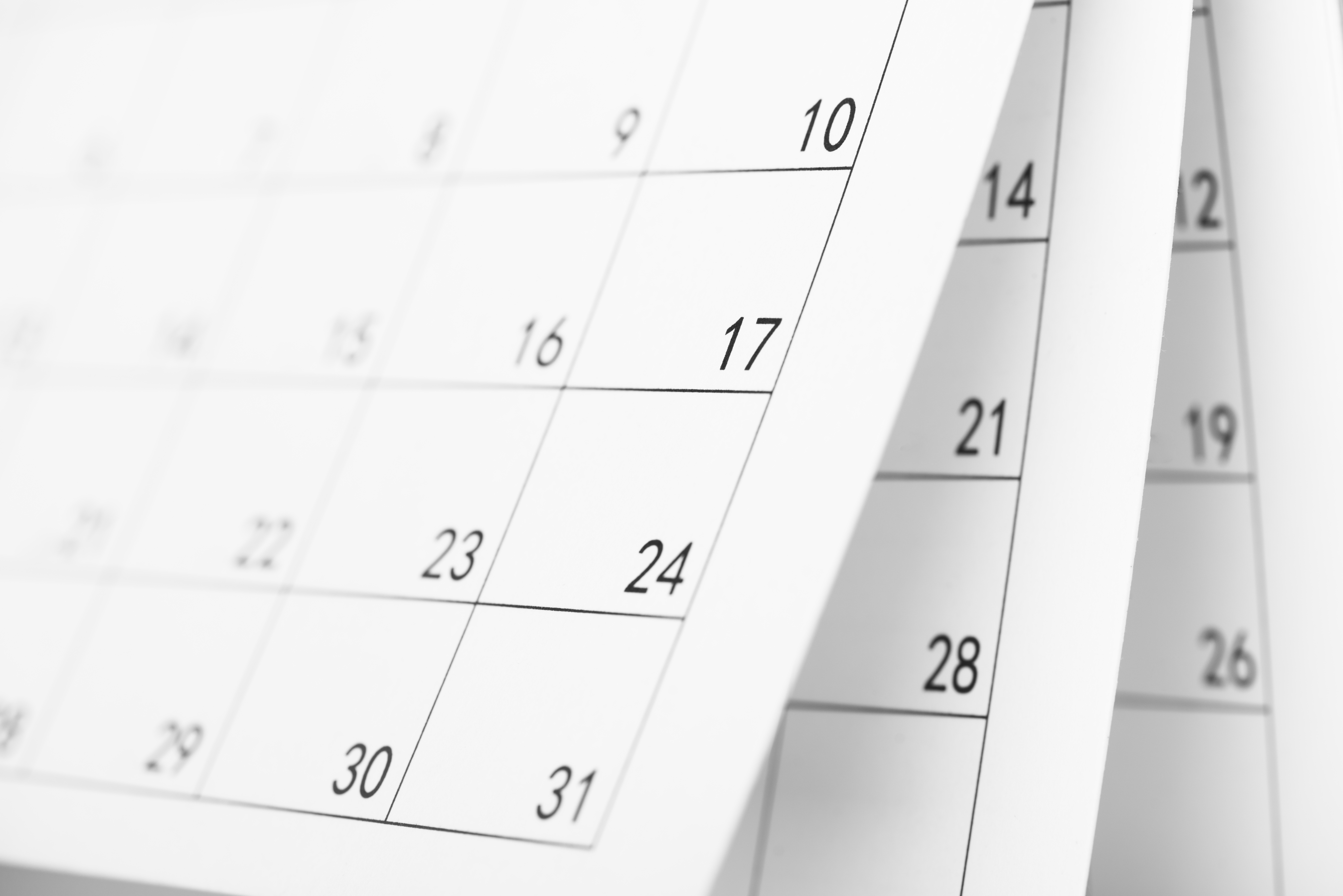 Marco 2
16/02
Marco 4
23/02
Início
08/02
Marco 6
03/03
LINHA DO TEMPO DE MARCOS PARA O ANO DE 20XX